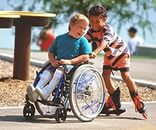 Формы работы при реализации подпрограммы подготовки лиц, желающих принять на воспитание в свою семью ребенка с ОВЗ

Пономарева И.С., педагог-психолог
Подпрограмма подготовки лиц, желающих принять на воспитание в свою семью ребенка с ОВЗ
Цель программы: подготовка кандидатов в замещающие родители к приему на воспитание в свою семью ребенка с ОВЗ, оставшегося без попечения родителей. 
 
Задачи Программы:
 
Выявить и сформировать воспитательные компетенции, а также родительские навыки для содержания и воспитания ребенка с ОВЗ, оставшегося без попечения родителей, в том числе для охраны его прав и здоровья, создания безопасной среды, успешной социализации, образования и развития.

Оказать помощь кандидатам в замещающие родители в определении своей готовности к приему на воспитание ребенка с ОВЗ, в выборе формы семейного устройства, в выявлении своих слабых и сильных сторон, ресурсов и ограничений в воспитании приемного ребенка как личных, так и семьи в целом, в осознании реальных проблем и трудностей, с которыми им предстоит встретиться в процессе воспитания, ответственности замещающих родителей.

Ознакомить кандидатов в замещающие родители с особенностями протекания периода адаптации ребенка с ОВЗ в семье.

4.	Ознакомить кандидатов в замещающие родители с существующими формами профессиональной помощи, поддержки и сопровождения приемных семей.
Организация изучения Подпрограммы
Категория слушателей: лица, желающие принять на воспитание в свою семью ребенка с ОВЗ , оставшегося без попечения родителей.

Общая трудоемкость: Программы включает 16 академических часов,  (аудиторной учебной работы слушателя). 

Формы обучения:  очная и самостоятельная.
Занятия по очной форме обучения проводятся в виде практических занятий: мини-лекций, упражнений в парах, подгруппах, ролевых игр. В рамках самостоятельной формы предполагается изучение кандидатами материала по теме. Материал предоставляется на электронных носителях или по электронной почте (приложение)
.
Продолжительность занятия: 4 академических часа.
 
Режим занятий для очной формы обучения: 2 раза в неделю.
Содержание разделов Подпрограммы
Занятие 1. «Особенности детей с ОВЗ. Категории детей со статусом ОВЗ»  
		
		Дети со статусом ОВЗ, их особенности   Потребности развития детей с ОВЗ (безопасность, здоровье, образование, умственное развитие, привязанность, эмоциональное развитие, идентичность, стабильные отношения в приемной семье, социальная адаптация: усвоение социальных норм и правил поведения, социальных ролей, общение со сверстниками и взрослыми, навыки самообслуживания: санитарно-гигиенические и бытовые навыки) и понимание кандидатами в замещающие родители необходимости их обеспечивать.
Принципы интеграции ребенка с ОВЗ
- во-первых, ребенок с ОВЗ (инвалидностью) имеет те же потребности, что и обычные дети, но главная из них - потребность в стимулирующей развитие обстановке;
	- во-вторых, ребенок с ОВЗ (инвалидностью) должен вести жизнь, максимально приближенную к жизни обычных людей
Содержание разделов Подпрограммы
Занятие 2. «Необходимые компетенции кандидатов в замещающие родители, планирующих принять на воспитание в семью ребенка с ОВЗ» 
	1. Компетенции, необходимые для воспитания ребенка с ОВЗ, оставшегося без попечения родителей, пути их формирования и возможности компенсации недостающих компетенций.
	2. Особенности семейной системы, условия жизни семьи, их влияние на способность обеспечения потребностей развития ребенка с ОВЗ, оставшегося без попечения родителей.
«Саша Ч. 10 лет.  В возрасте 7 лет ему диагностировали сенсоневральную тугоухость 4 степени.  Это означает, что  мальчик слышит звуки только громче 71-90 дБ. Он с трудом воспринимает даже громкую речь. Понятен только крик или усиленная наушниками речь.  Не умеет  читать, писать, считать.  Имеет сохранный интеллект». 
		«У Николая  М. детский церебральный паралич.  Ему 6 лет. Он   очень маленький, худенький, даже не может стоять, его ножки «складываются» пополам, колени съезжаются. 
		«Никите П. 10 лет. Он живет в специализированном учреждении для детей с особенностями в развитии, в лежачей палате. По словам работников учреждения  имеет «глубокую  умственная отсталость»,   «не умеет ни ходить, ни говорить». Круглые сутки он проводит в кровати, не выходя на прогулку с детьми из других групп»
 		«Матвею Н. 7 лет. Родился с диагнозом гидроцефалия.  У Мальчика большая голова,  очень худые тело, руки и ноги. Он не умеет сидеть, ходить».
«Алексей, 12 лет  попал в детский дом после того, как его мать была лишена прав из-за алкоголизма, впоследствии она умерла. Мальчик хорошо учился, планировал после окончания школы поступать в институт. Катаясь с ребятами на тарзанке, Алексей сорвался, получил травму позвоночника, сел в инвалидное кресло». 
		«Алена, 6 лет. У неё ДЦП и ЗПР.  Возможны агрессивные вспышки,  истерики на любые правила и замечания, запреты («может начать кричать, хватать за одежду и руки, больно царапать и бить»).
		«Виталик, 7 лет. У него парциальное недоразвитие преимущественно регуляторного компонента деятельности. Общительный, любознательный».
		«Анна, 6 лет. В детском доме с 2-х лет.  Диагностирована дефицитарность зрительного анализатора. Она любит играть в куклы с девочками, и в машинки с мальчиками. Она подвижная и энергичная, Анечка любит быть нарядной, привлекать к себе внимание, ей нравятся украшения и красивые вещи. У Ани есть старшая сестра Маша и старший брат Илья, дети много времени проводят вместе»
Занятие 3. «Развивающий уход: бытовые навыки, физическое сопровождение»
1. Роль формирования бытовых навыков в развитии ребенка с ОВЗ (кормление, одевание, гигиена).
	2. Особенности двигательной активности и позиционирования ребенка с ОВЗ.
3. Программа физического сопровождения ребенка с ОВЗ.
Занятие 4. «Организация конструктивной совместной деятельности родителей с детьми с ОВЗ».
1. Формы и виды совместной конструктивной деятельности;
2. Положительные аспекты конструктивной совместной деятельности; последствия недостатка общения родителей с ребенком.
Спасибо за внимание!